Природная зона – это часть географического пояса с однородными 
климатическими условиями
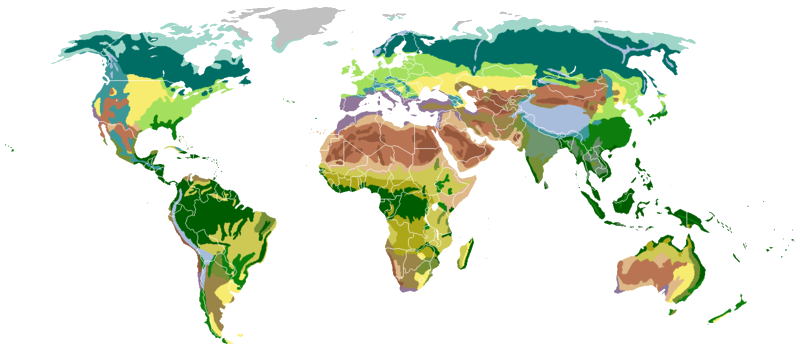 Природные зоны:

⇨ Арктика; 		⇨ Степь;
⇨ Тундра;		⇨ Смешанный широколиственный лес;
⇨ Тайга;			⇨ Пустыня.
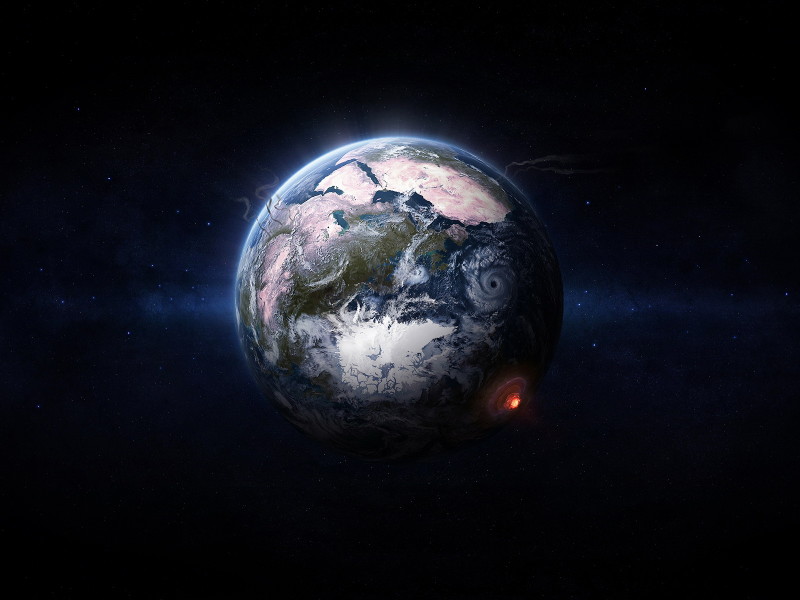 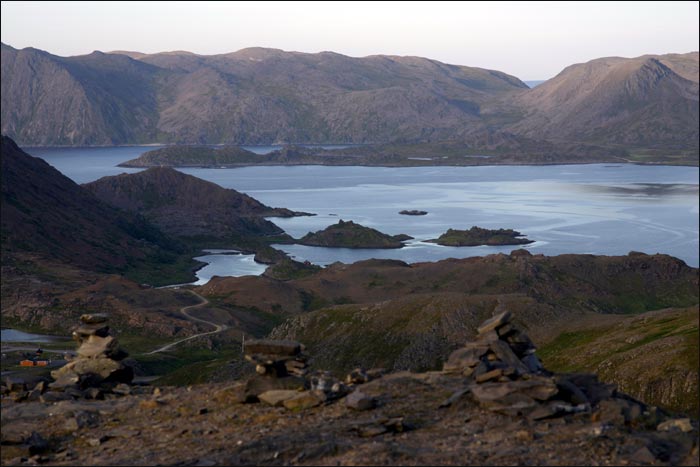 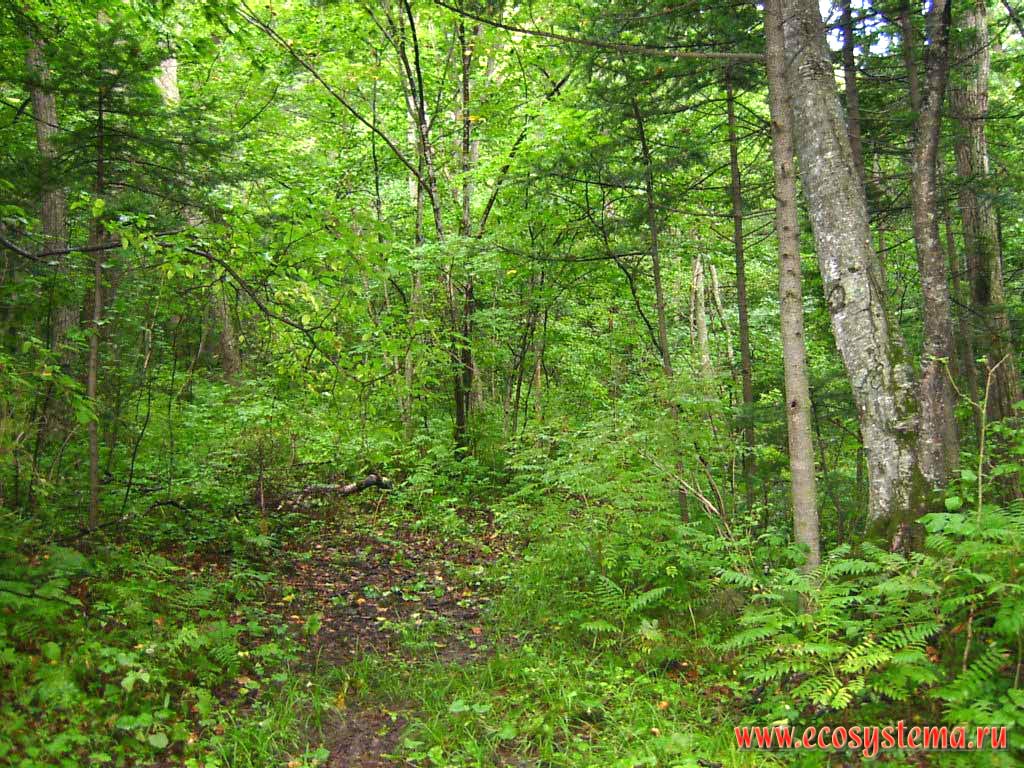 Природные зоны
Смешанные и широколиственные леса
Арктика
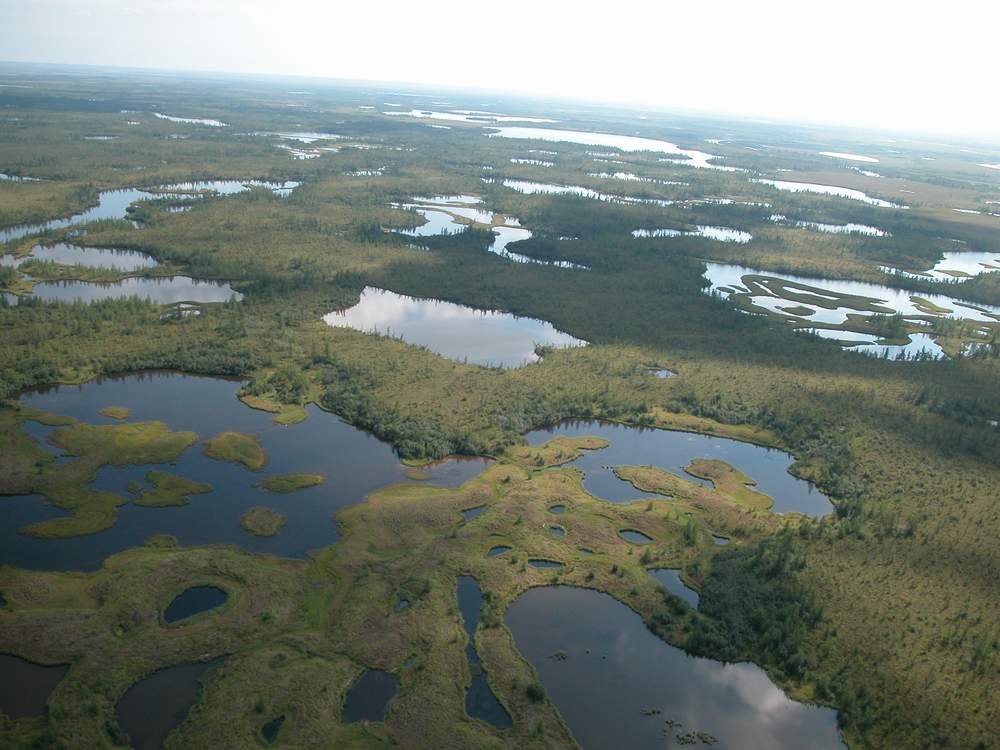 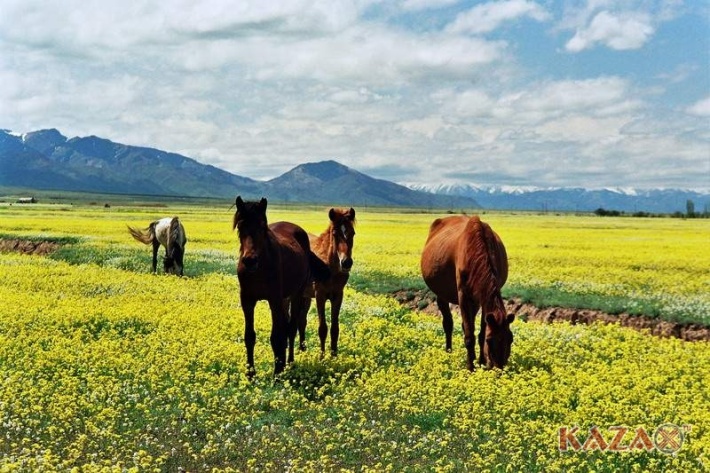 Тундра
Степи
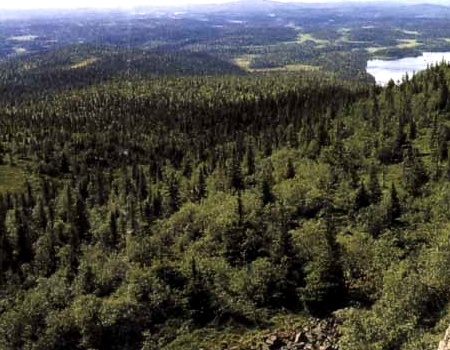 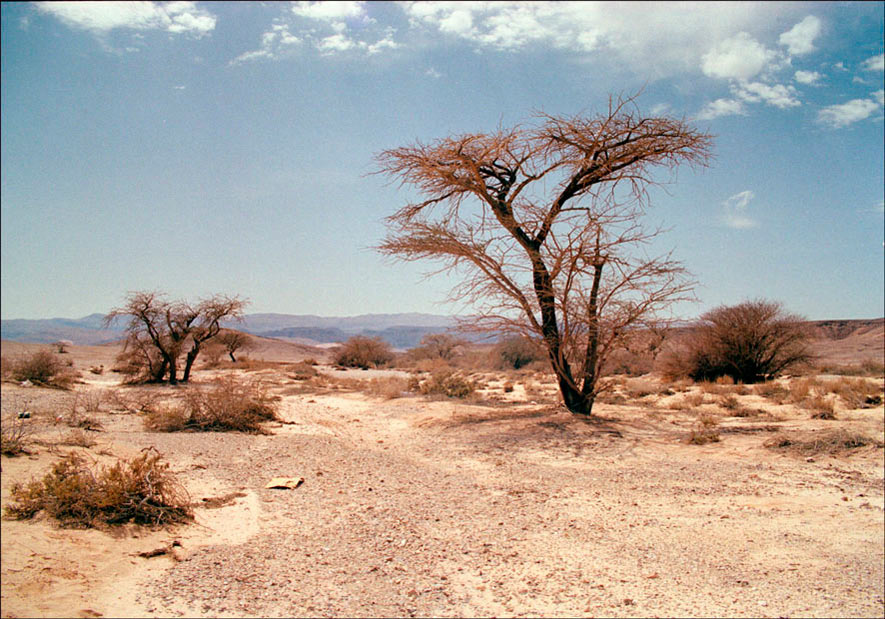 Пустыня
Тайга
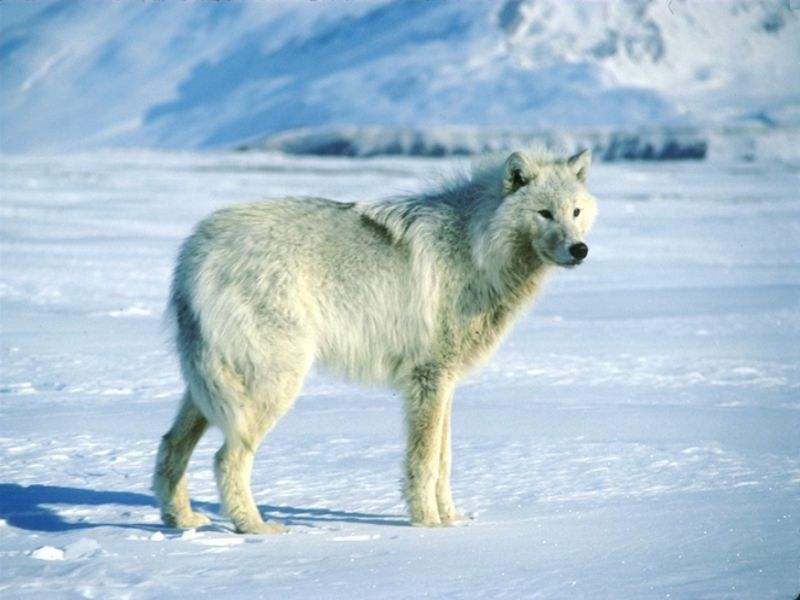 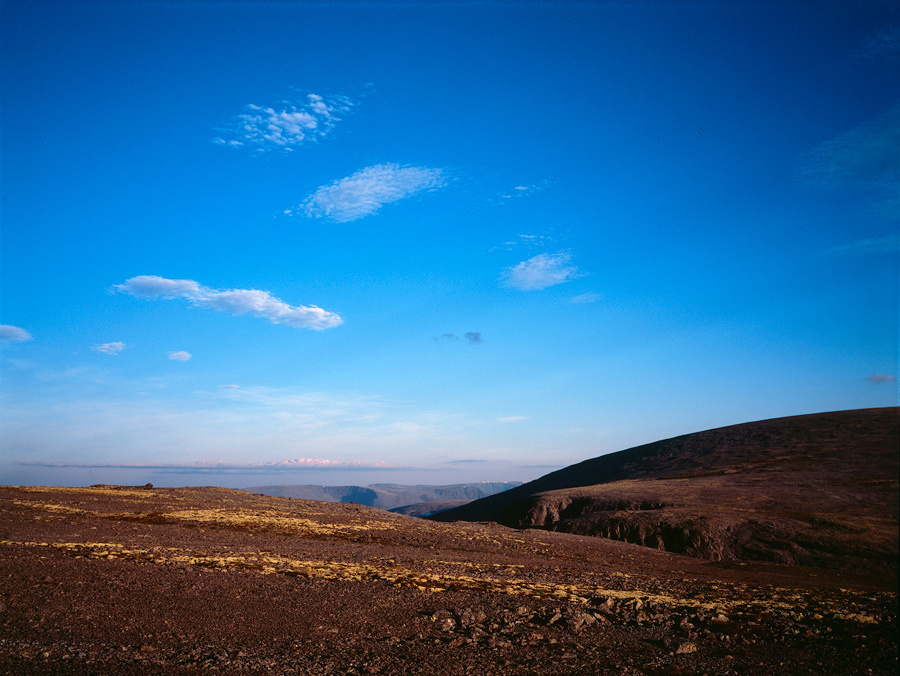 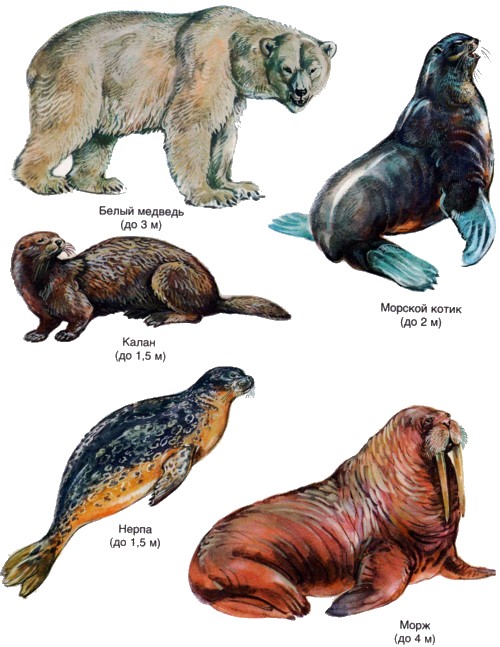 Арктика
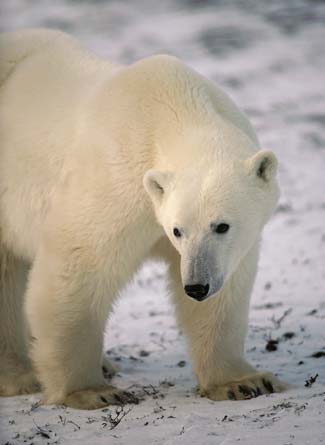 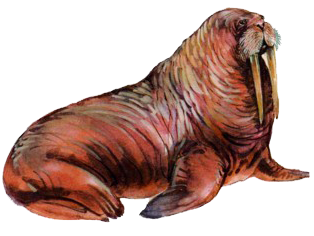 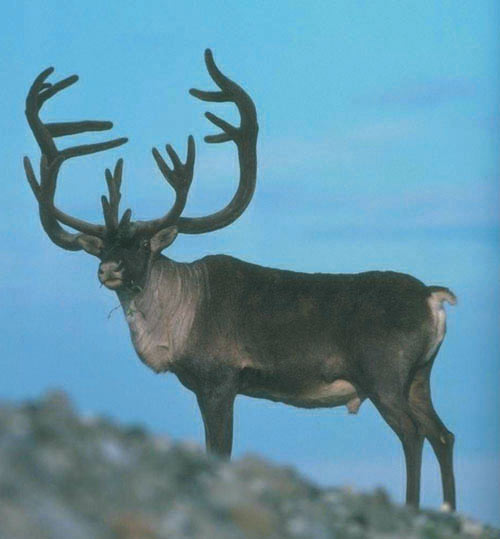 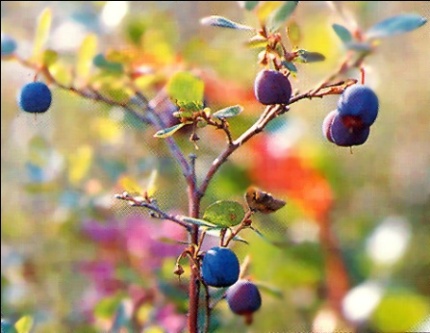 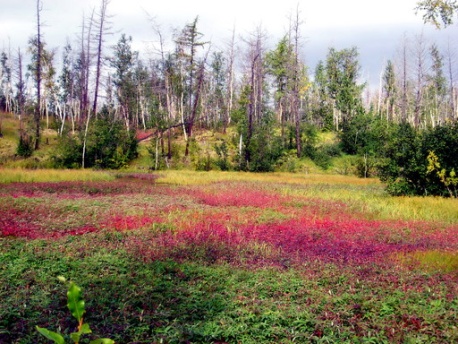 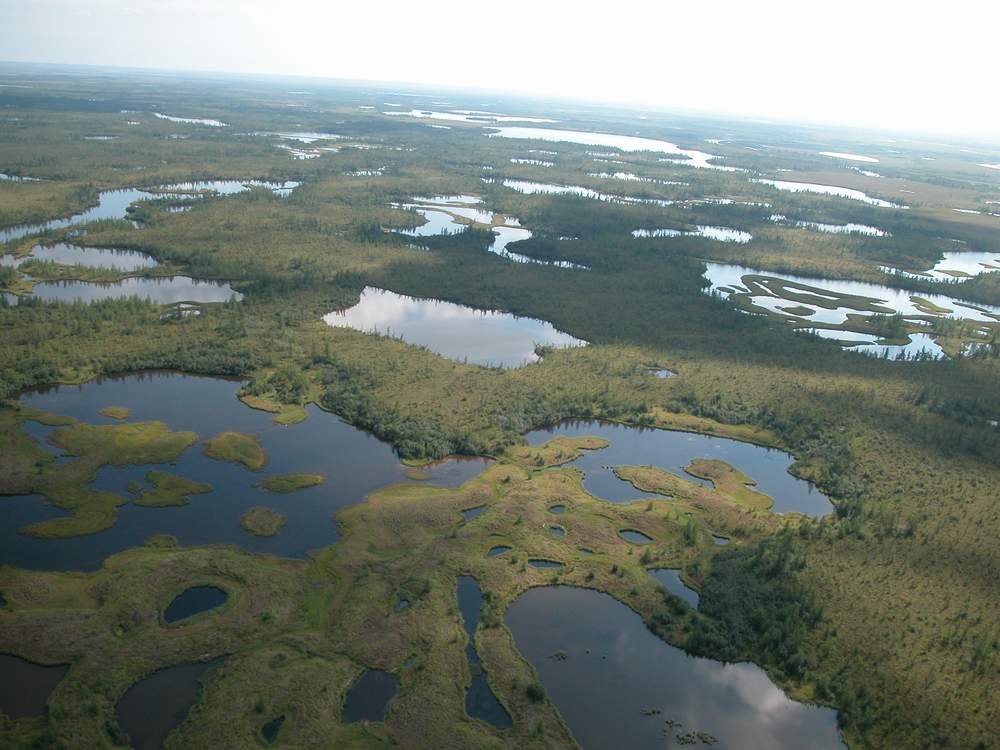 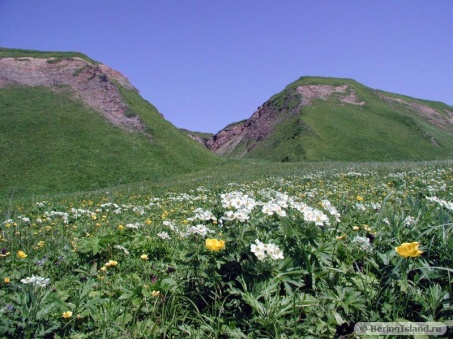 Тундра
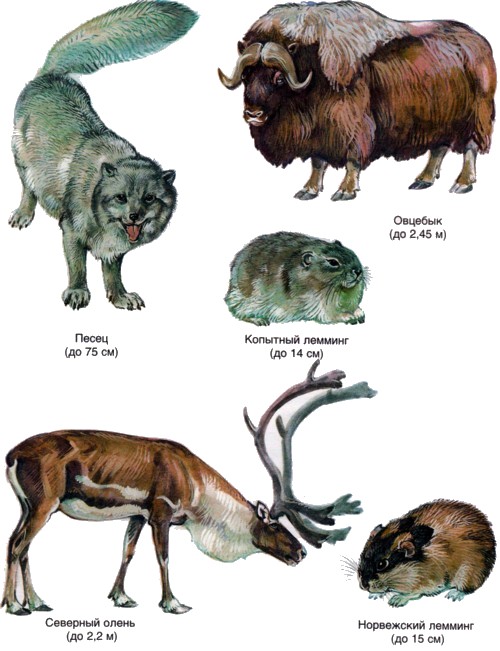 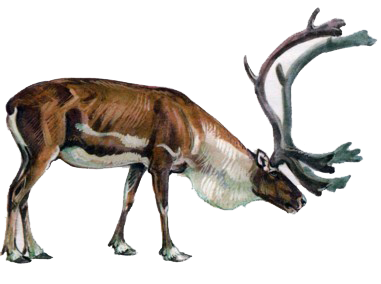 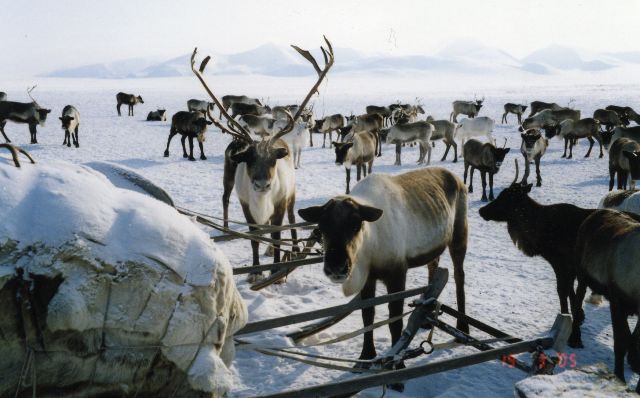 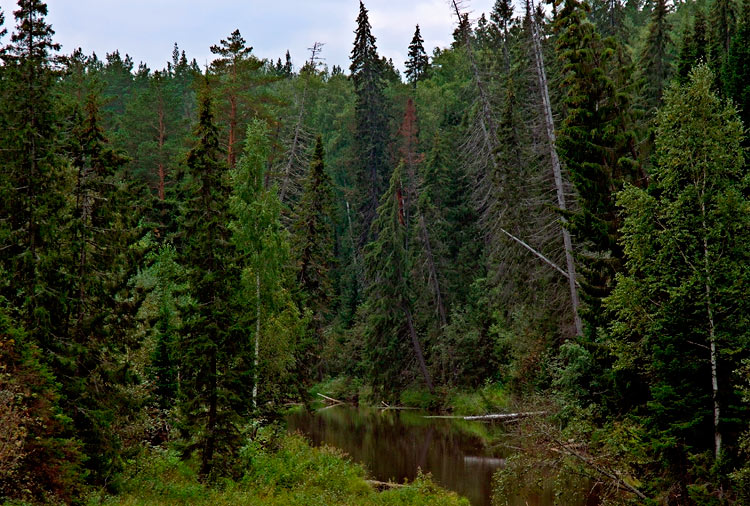 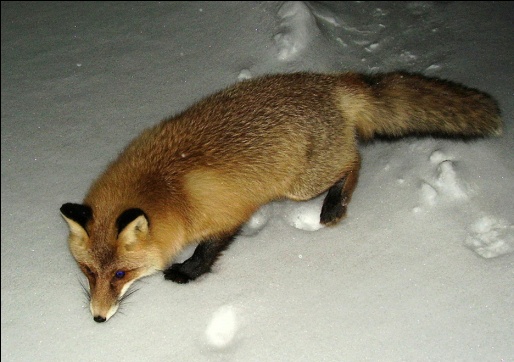 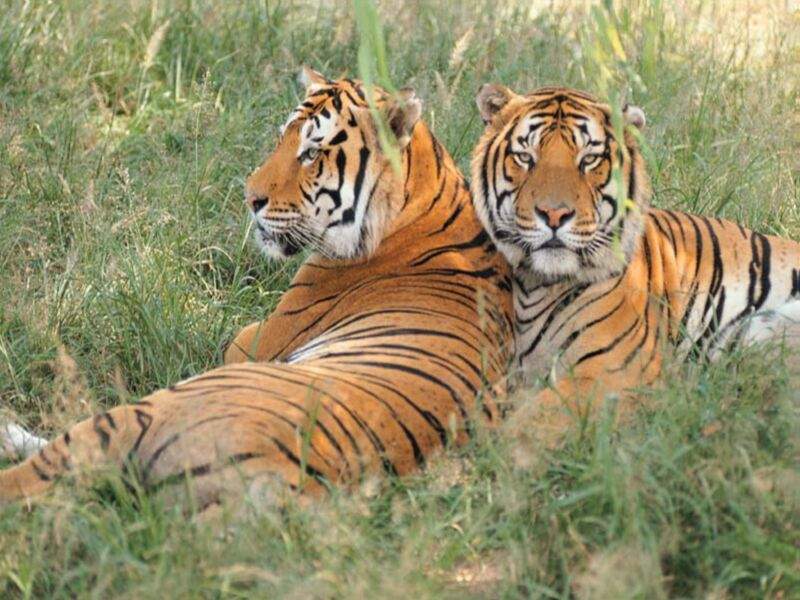 Тайга
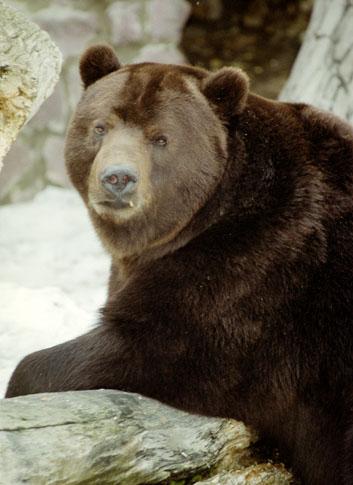 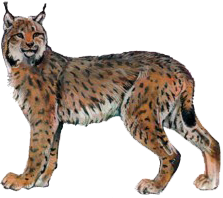 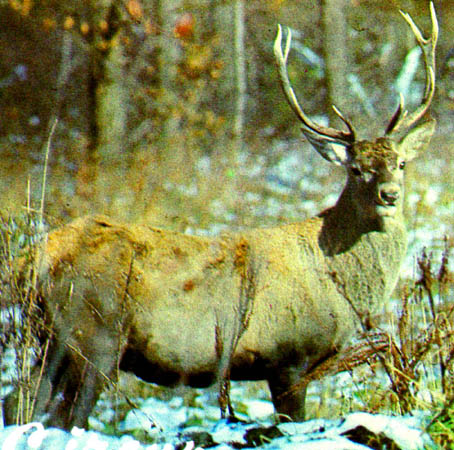 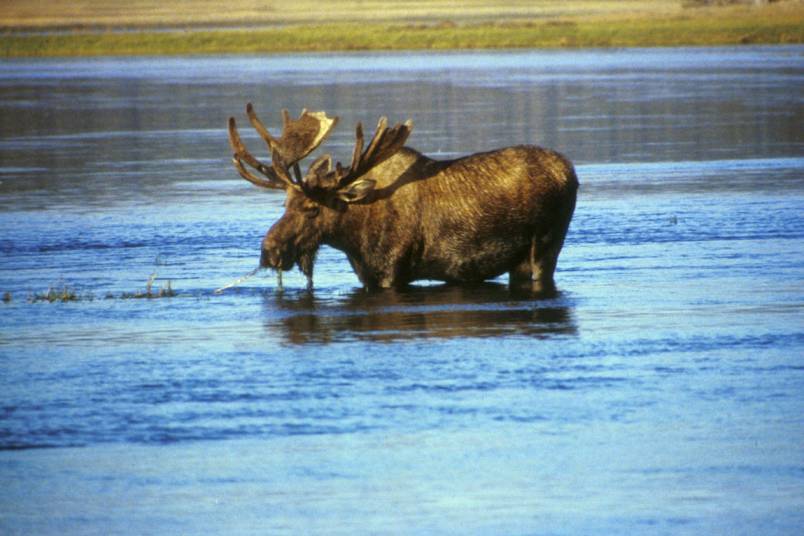 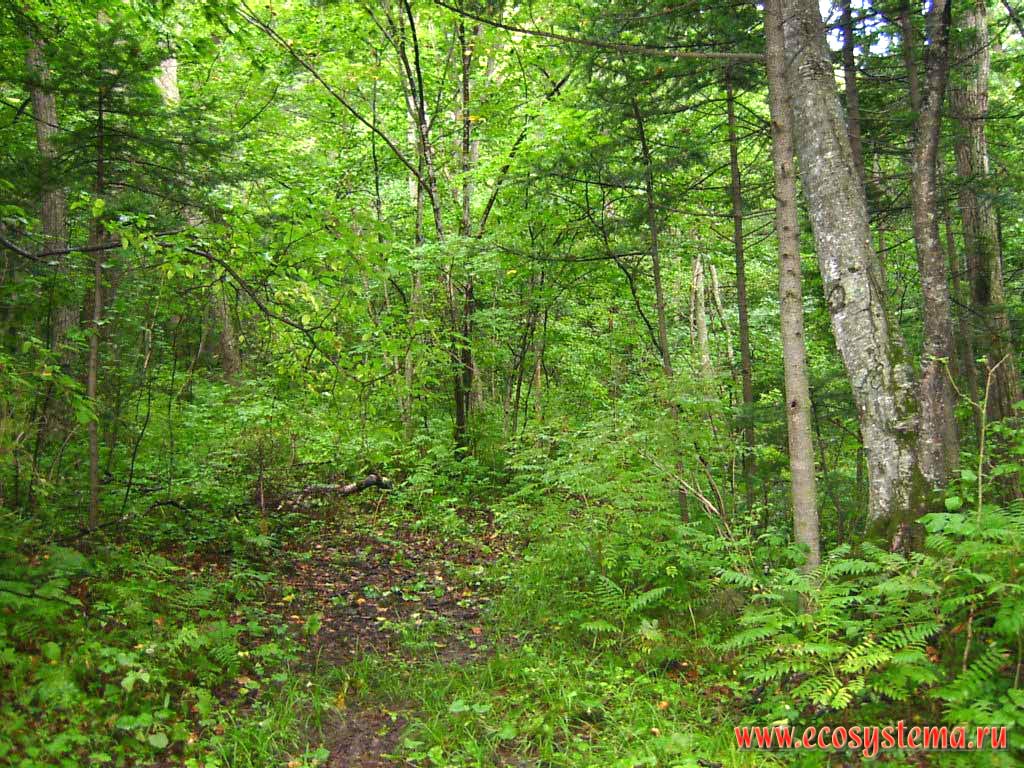 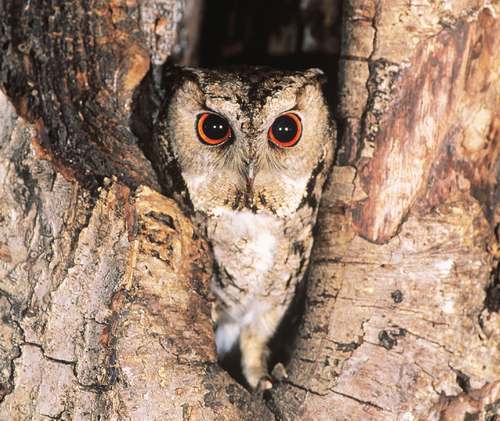 Смешанные и широколиственные леса
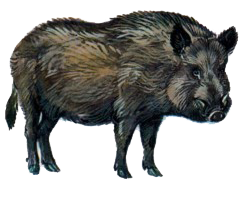 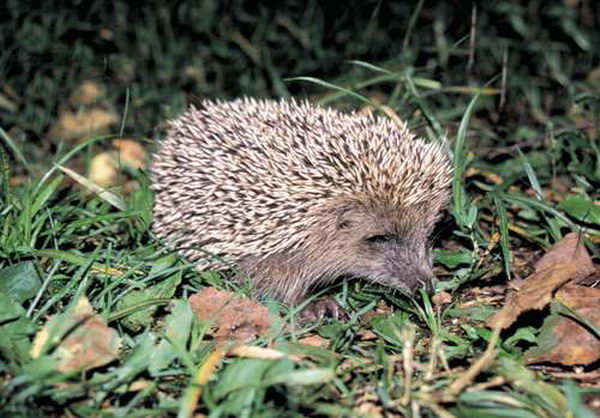 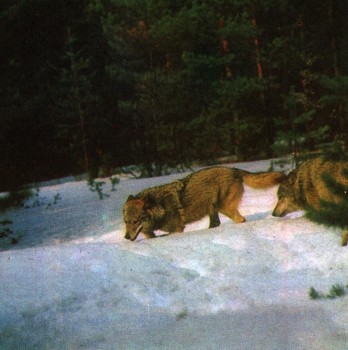 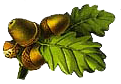 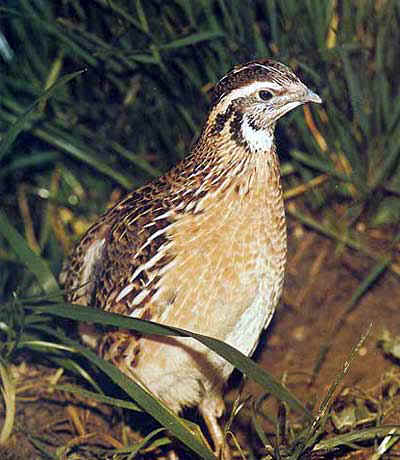 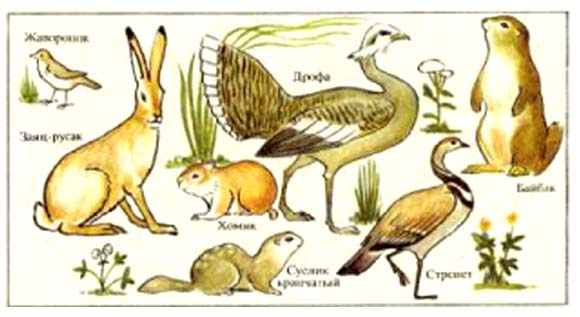 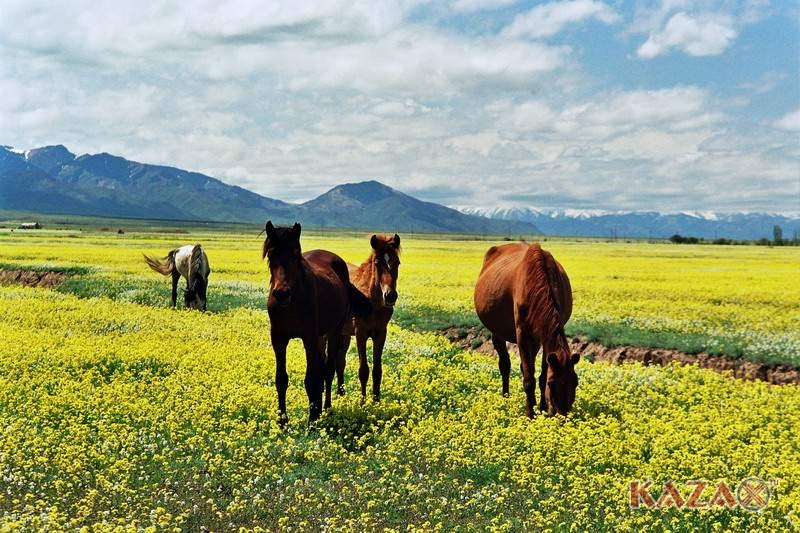 Степь
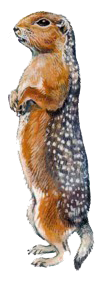 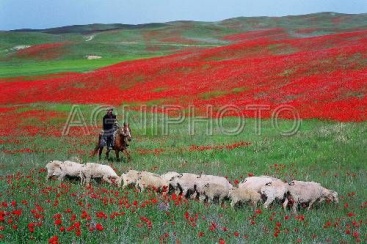 Пустыня
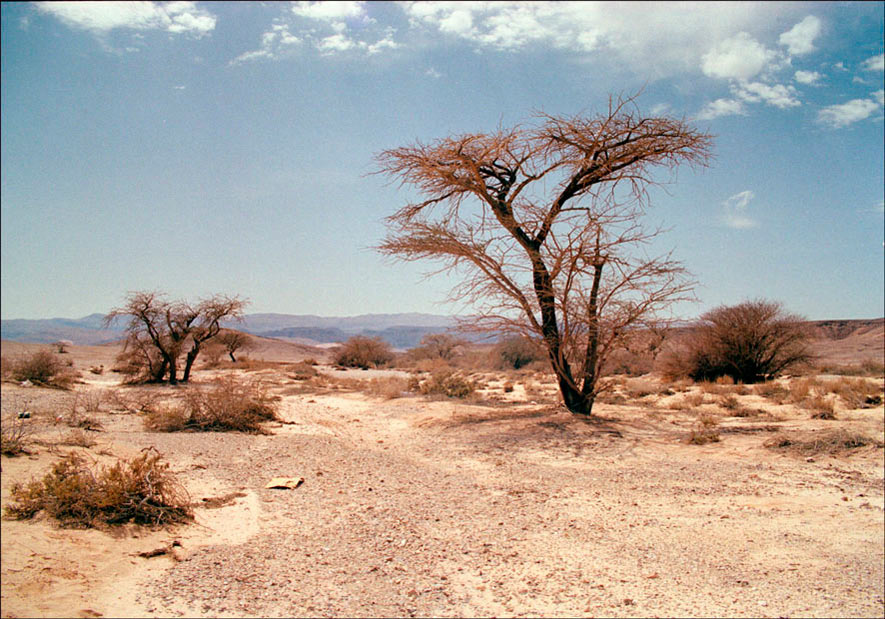 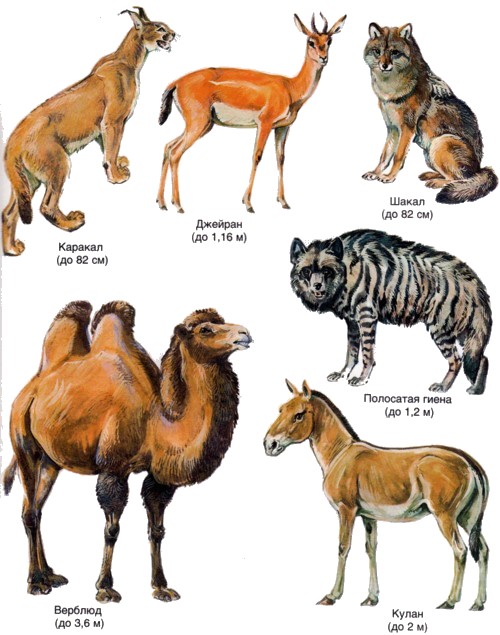 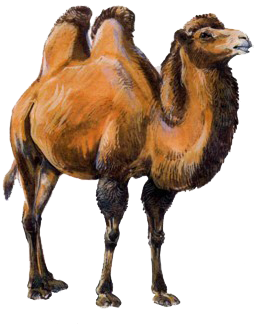 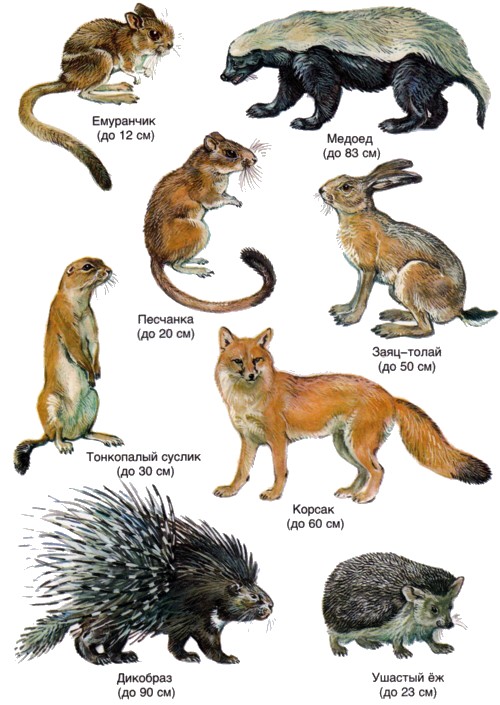 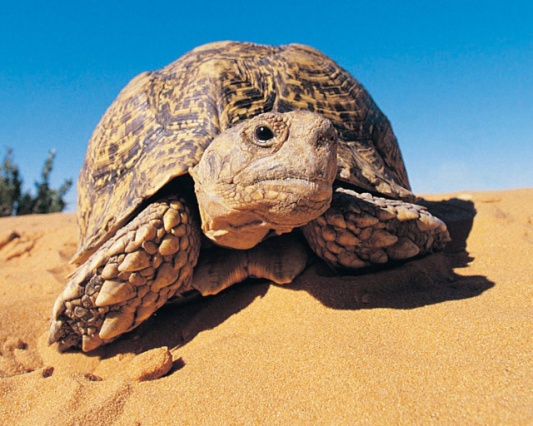